Update of Regional Planning Group Reviews
NPRR and PGRR
Summary of Significant Changes
Background
2
Current Tier Classification
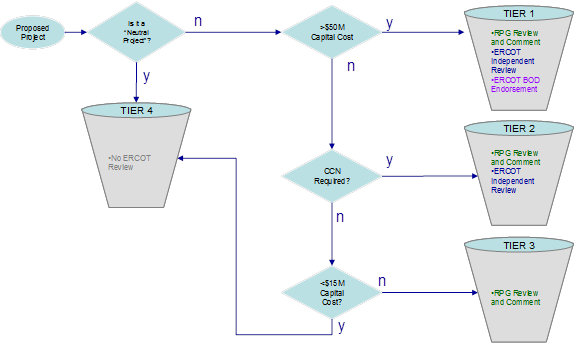 3
Increasing Number of RPG Projects
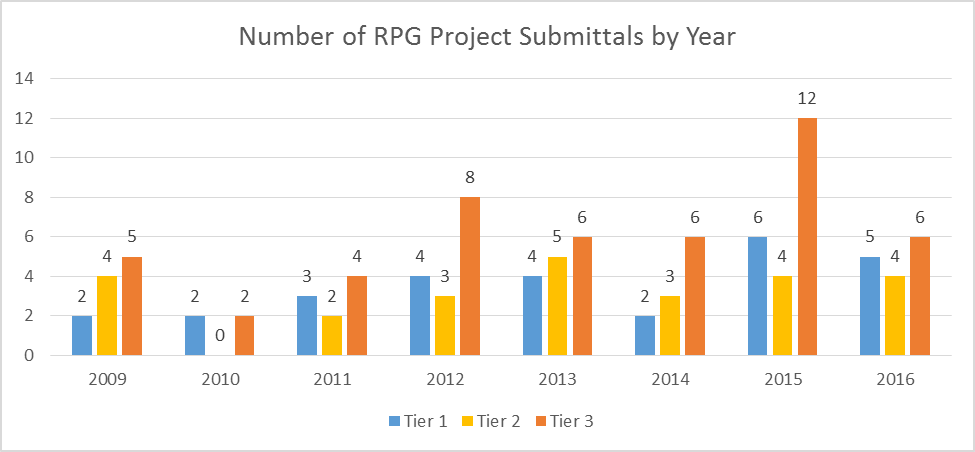 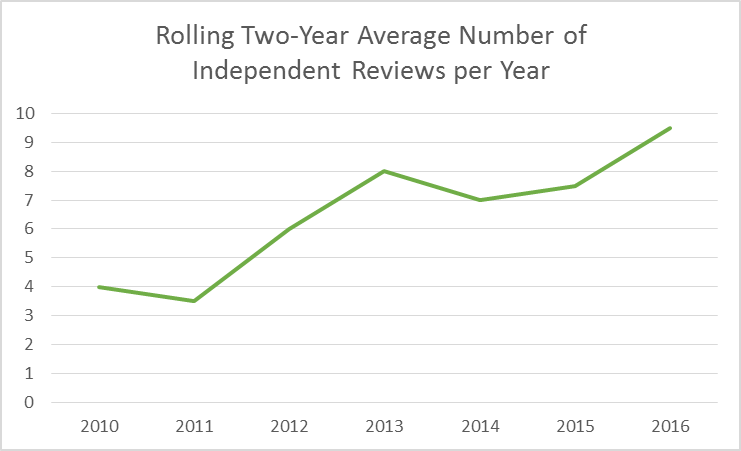 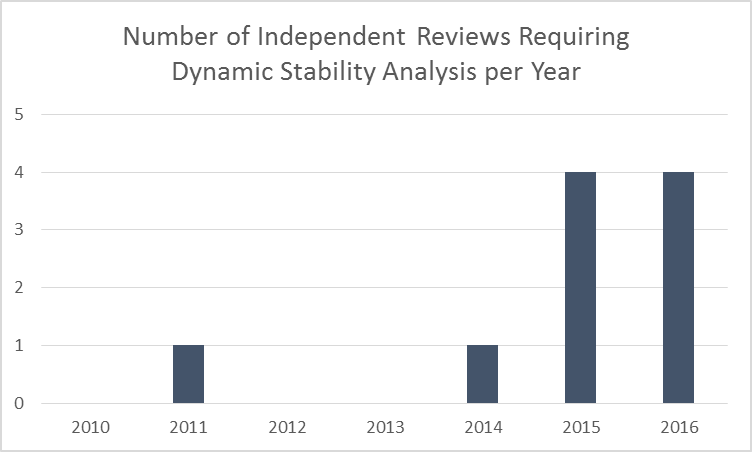 4
2013-2016 Tier 1 and 2 Projects
5
Changes to Tier definitions
6
Other Changes
Provision added for non-TSP funded projects
Provision added for RPG notification of endorsed-project cost estimate changes
Project submittals should be sent to generic email address
Comment period timelines changed from calendar days to business days
Other clarifications added to better reflect current practice or to clean up potentially confusing sections
7
Questions?
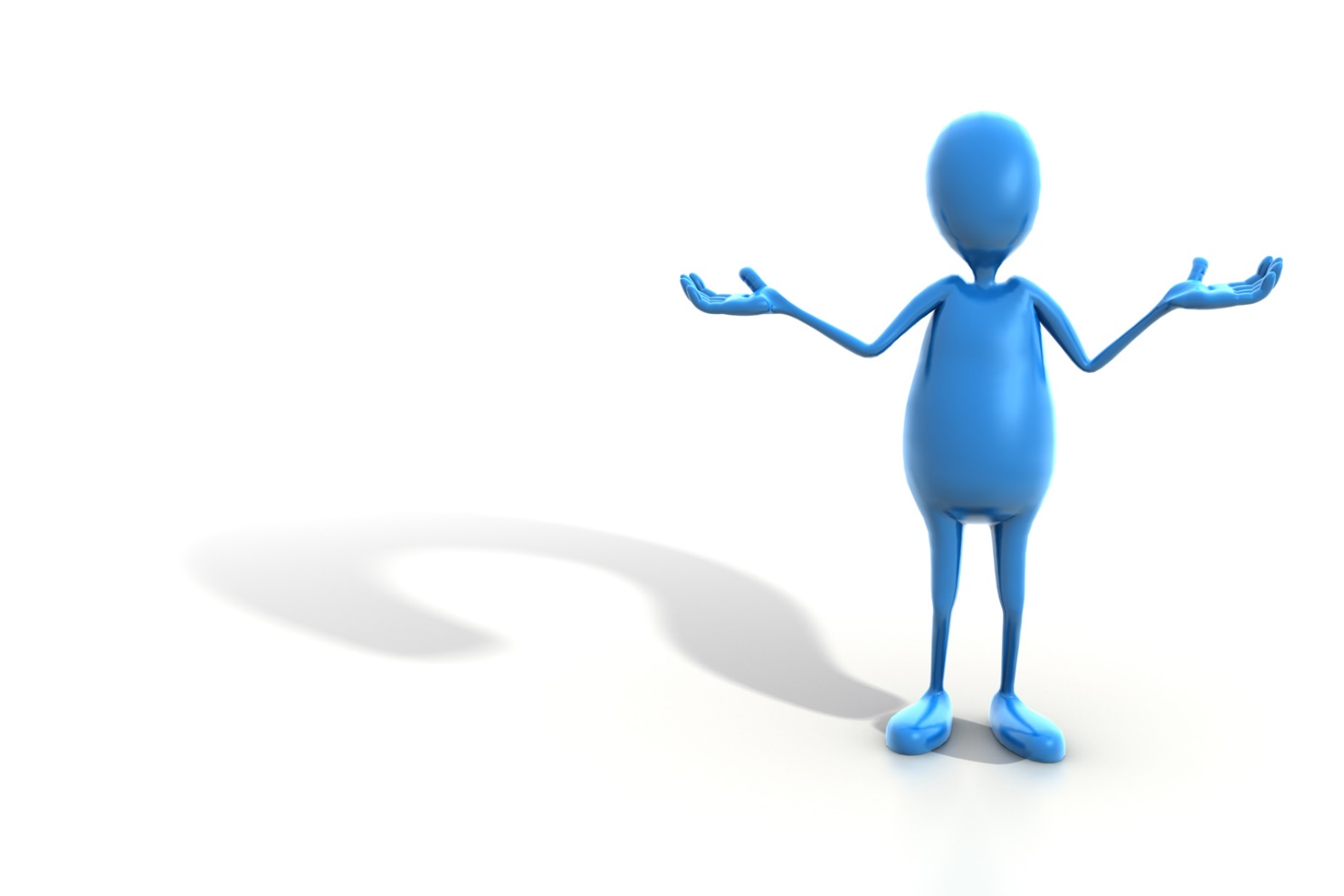 8